The Achievement Gap Initiative At Harvard University
Toward Excellence with Equity
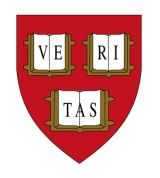 Joint Conference of the Massachusetts Association of School Committees 
and the Massachusetts Association of School  Superintendents
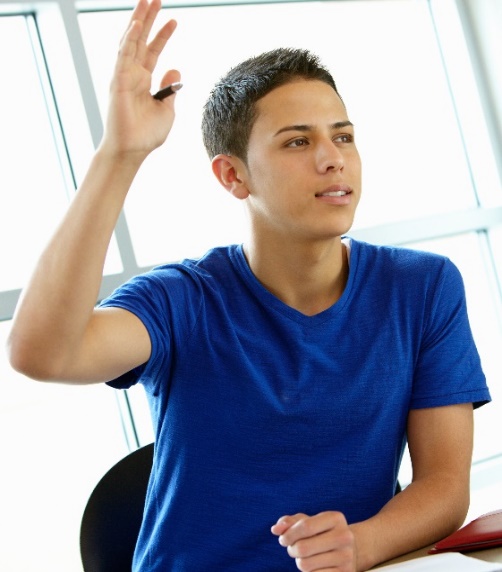 Questions School Committees Can Ask 
in Pursuit of Excellence with Equity
and Development of the Whole Child
Ronald F. Ferguson, PhD
Harvard  Kennedy School 
and Tripod Education Partners

November 4, 2016
Email: Ronald_Ferguson@HKS.Harvard.ed
Websites: www.agi.harvard.edu    www.bostonbasics.org   tripoded.com
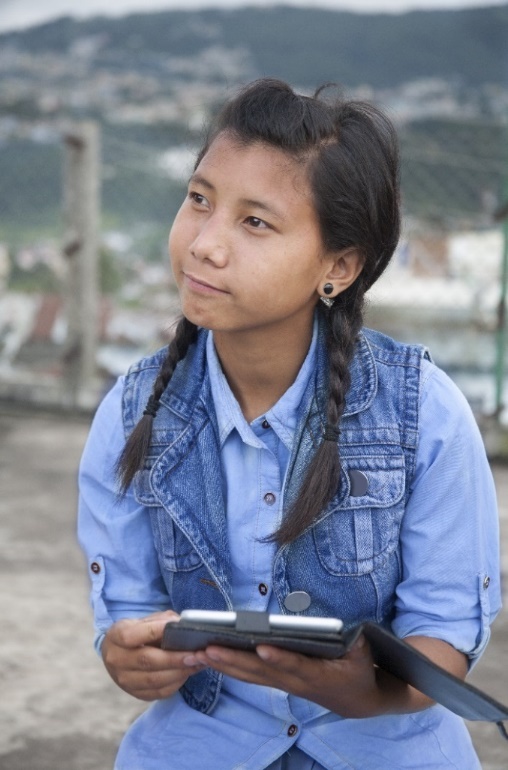 I’m now a seventh grader 
And the focus of my life 
Is to figure out just who I am 
Which way to find the light.
Latent potential
waiting to 
be harvested.
Sure as Sunlight
 
There is a child here in your caring
who may someday cure all cancer
but you’ve got to lay the groundwork
so that it can come to pass.
 
She is a child who has not blossomed
so you cannot see her brilliance
but as sure as there is sunlight
she is here now in your class.
 
I cannot tell you what her name is
nor her height, nor weight, nor color,
only that she is potentially
a history-making lass.
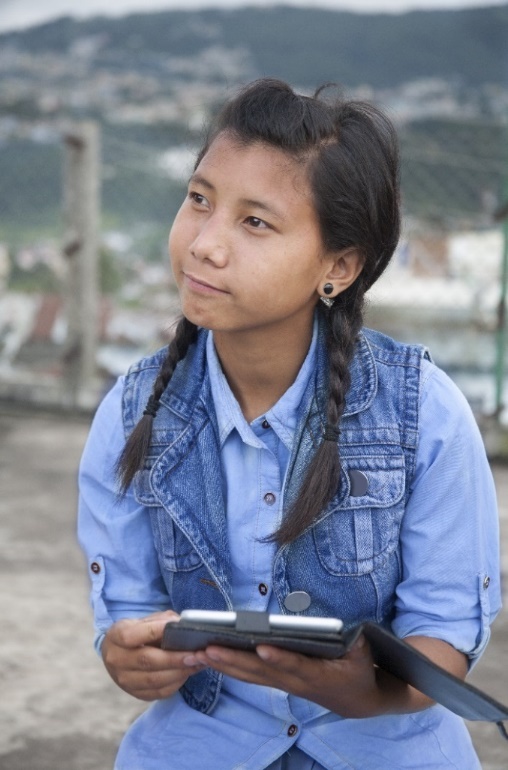 Latent potential
waiting to 
be harvested.
Every School has Two Curricula:

What Teachers Teach
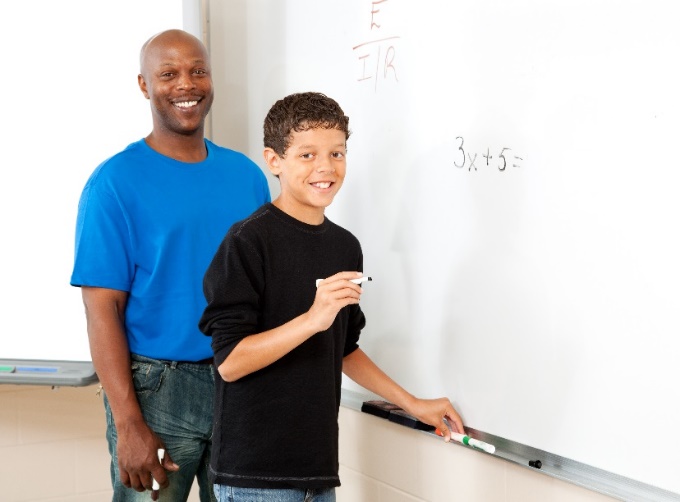 Every School has Two Curricula:

What Teachers Teach




What Students Teach
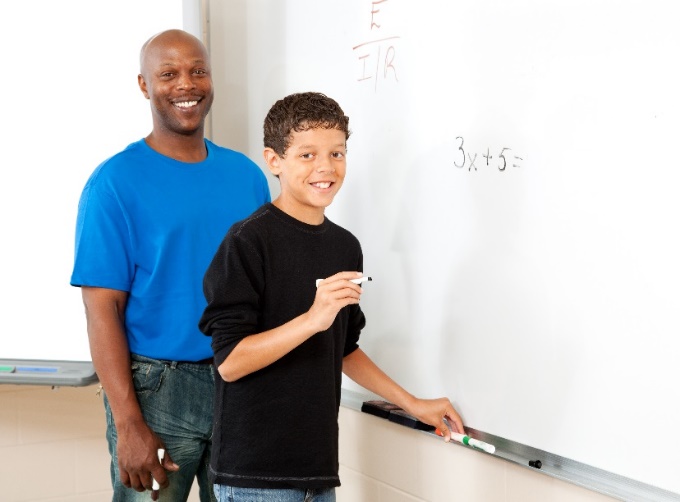 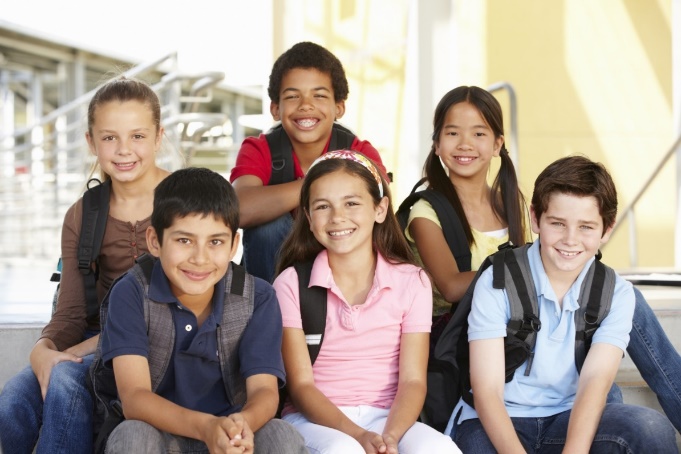 Every School has Two Curricula:

What Teachers Teach




What Students Teach
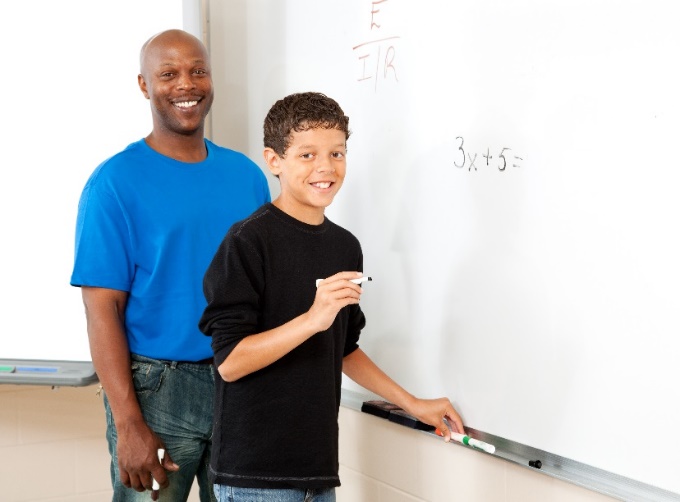 Both
matter
a lot!
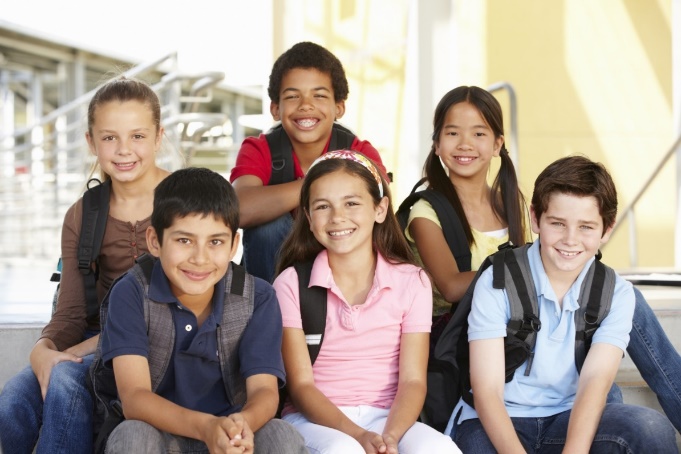 Considering both, how can we track:
Considering both, how can we track:

What children experience in school through interactions with adults and other students?
Considering both, how can we track:

What children experience in school through interactions with adults and other students?
How it makes them feel?
Considering both, how can we track:

What children experience in school through interactions with adults and other students?
How it makes them feel?
What they think and learn?
Considering both, how can we track:

What children experience in school through interactions with adults and other students?
How it makes them feel?
What they think and learn?
How these affect their choices, behaviors, and goals?
Considering both, how can we track:

What children experience in school through interactions with adults and other students?
How it makes them feel?
What they think and learn?
How these affect their choices, behaviors, and goals?
Would if matter if we knew these things?
We want our children to:
Interact with peers and teachers: empathetically, respectfully, responsibly, cooperatively

Feel: welcomed, valued, happy, successful

Think and learn: ambitiously, confidently, unselfconsciously, cooperatively, successfully
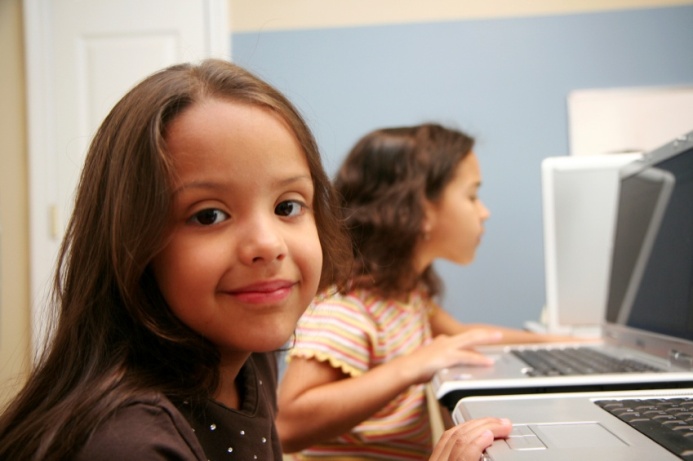 How can we help children develop more holistically—emotionally, socially, cognitively, and academically?
To achieve these things most effectively, we need to develop The Whole Child.
The Whole Child
COGNITIVE
(Thinking)
The Whole Child
COGNITIVE
EMOTIONAL
(Feeling)
The Whole Child
COGNITIVE
EMOTIONAL
SOCIAL
The Whole Child
COGNITIVE
EMOTIONAL
ACADEMIC
AGENCY
SOCIAL
ALL AGES AND STAGES ARE IMPORTANT!
Birth to 3:  80% of brain development!
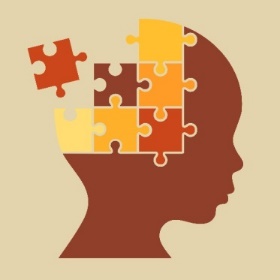 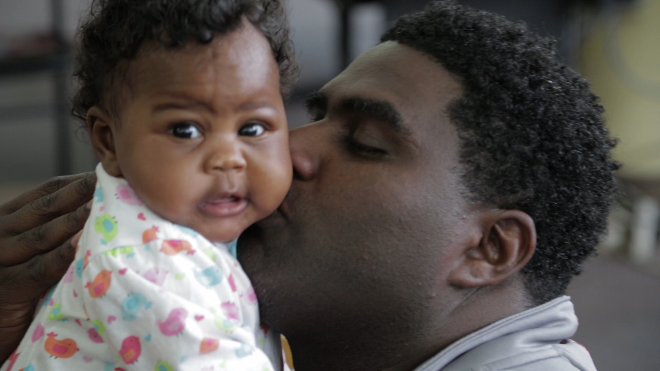 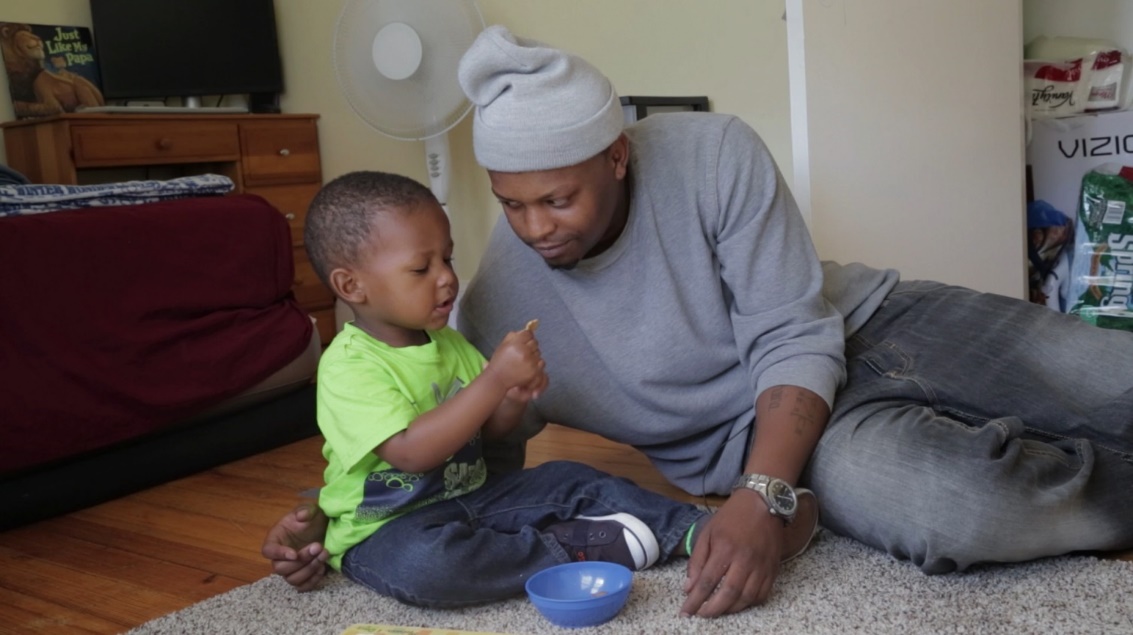 Ages 3 to 5:  pre-school socialization and school-readiness skills
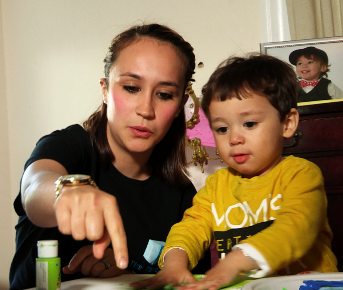 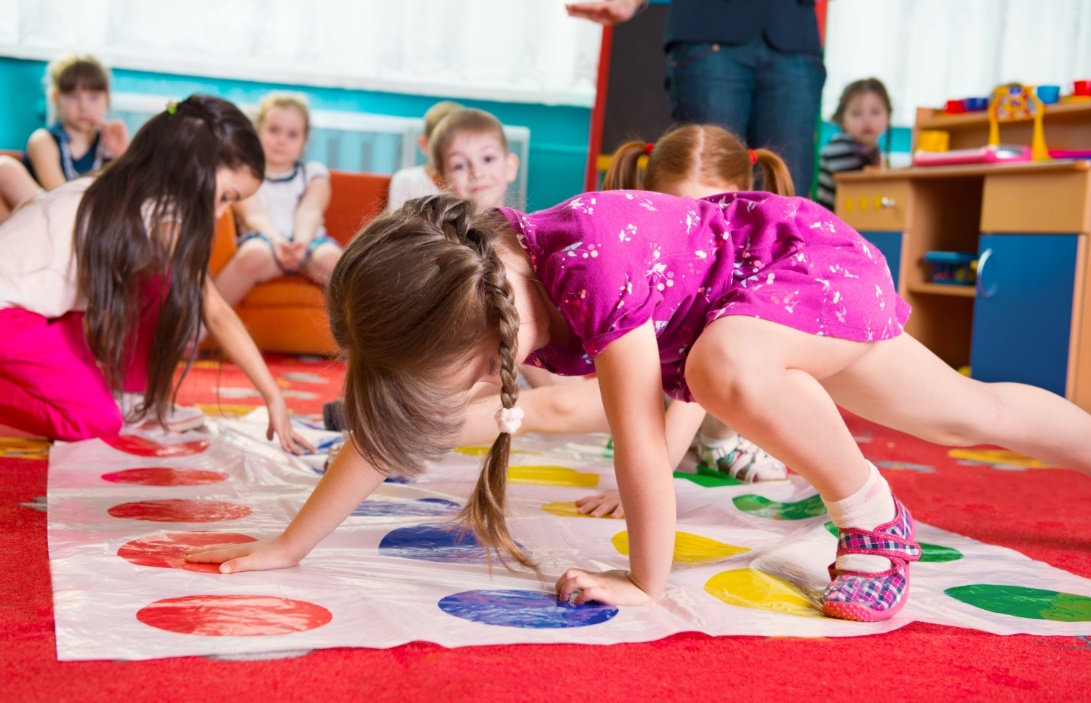 Ages 5 to 9:  school socialization, learning to read and do basic arithmetic
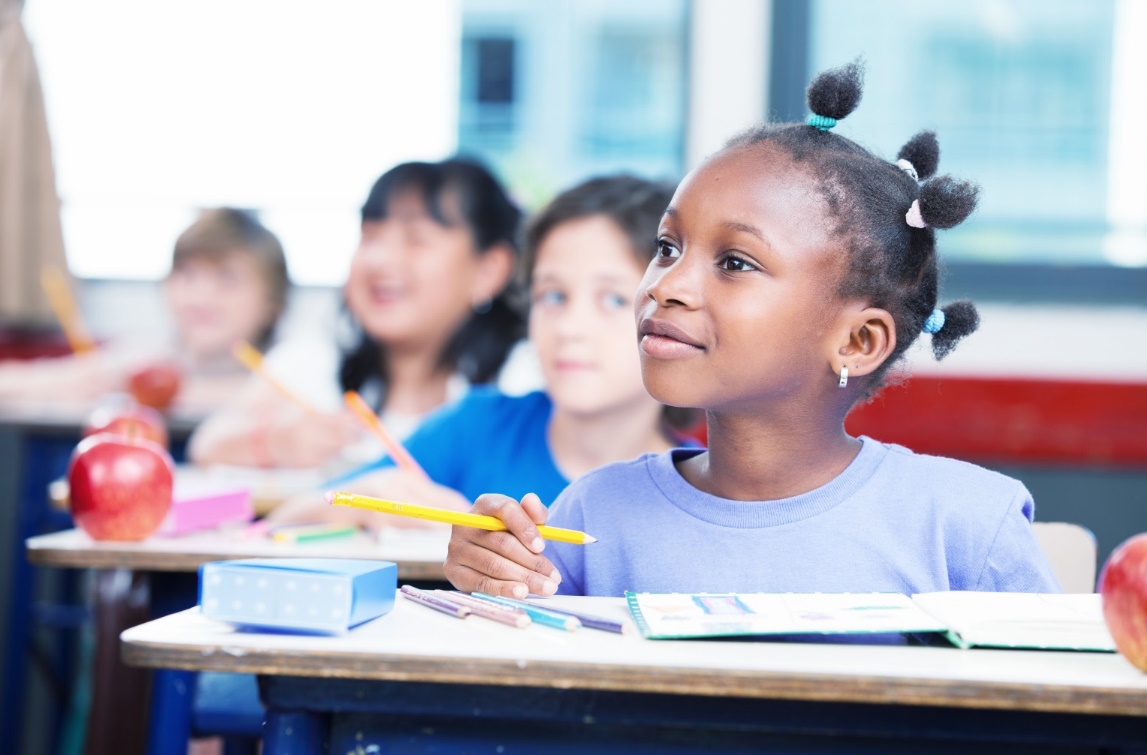 Ages 9 to 14:  reading to learn; trying on identities and imagining possible future selves
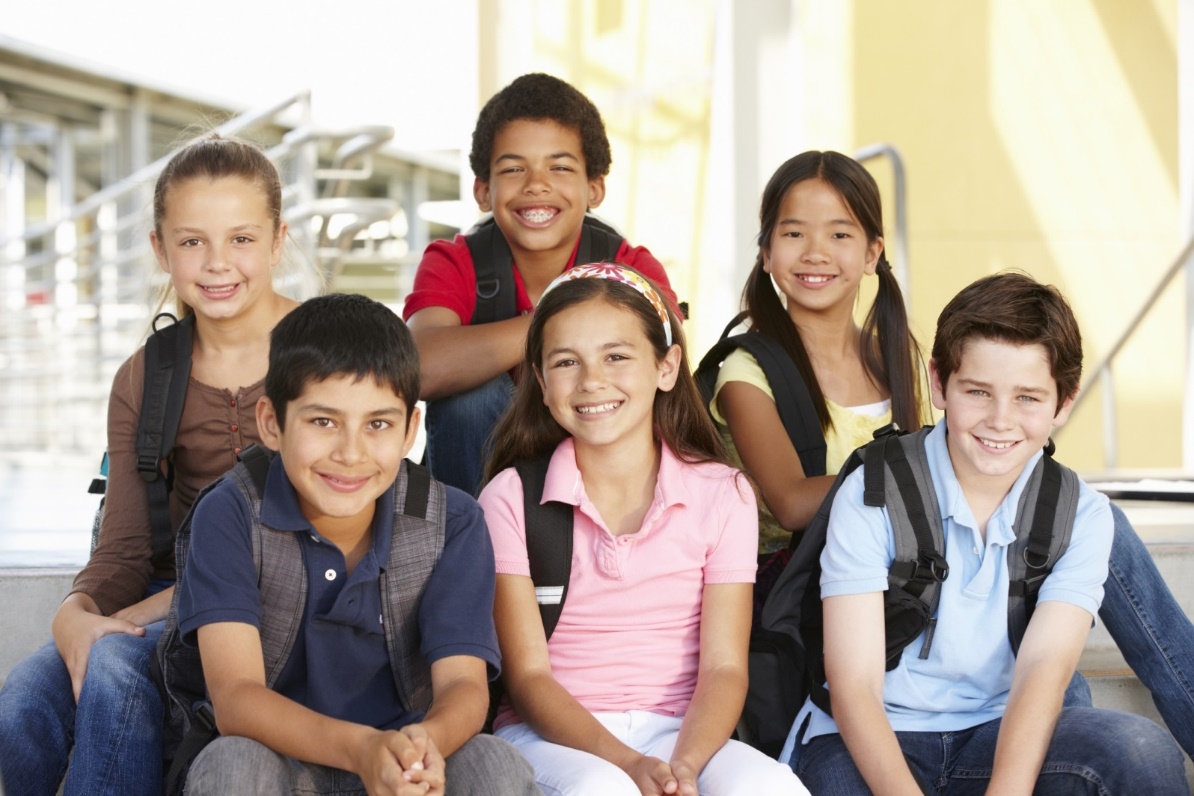 14 to 18:  settling on an academic and pre-career pathway
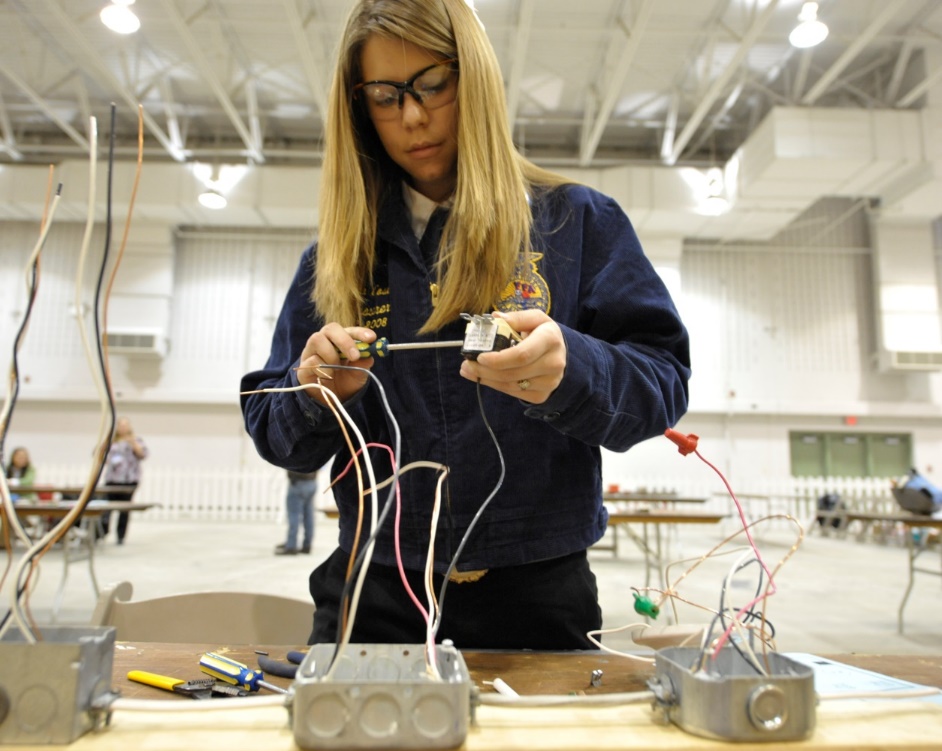 18 to 22:  transitioning from adolescence into the adult world
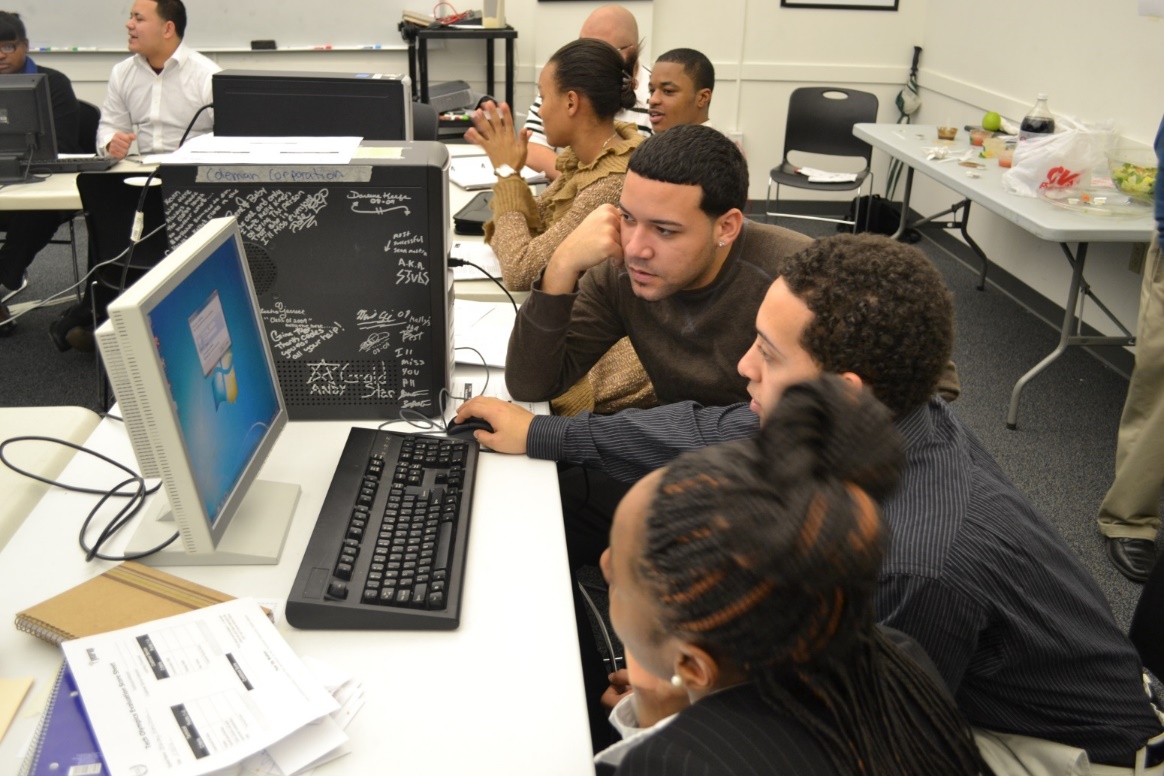 22 to 30:  finding a career track, adult routines and separating from parents
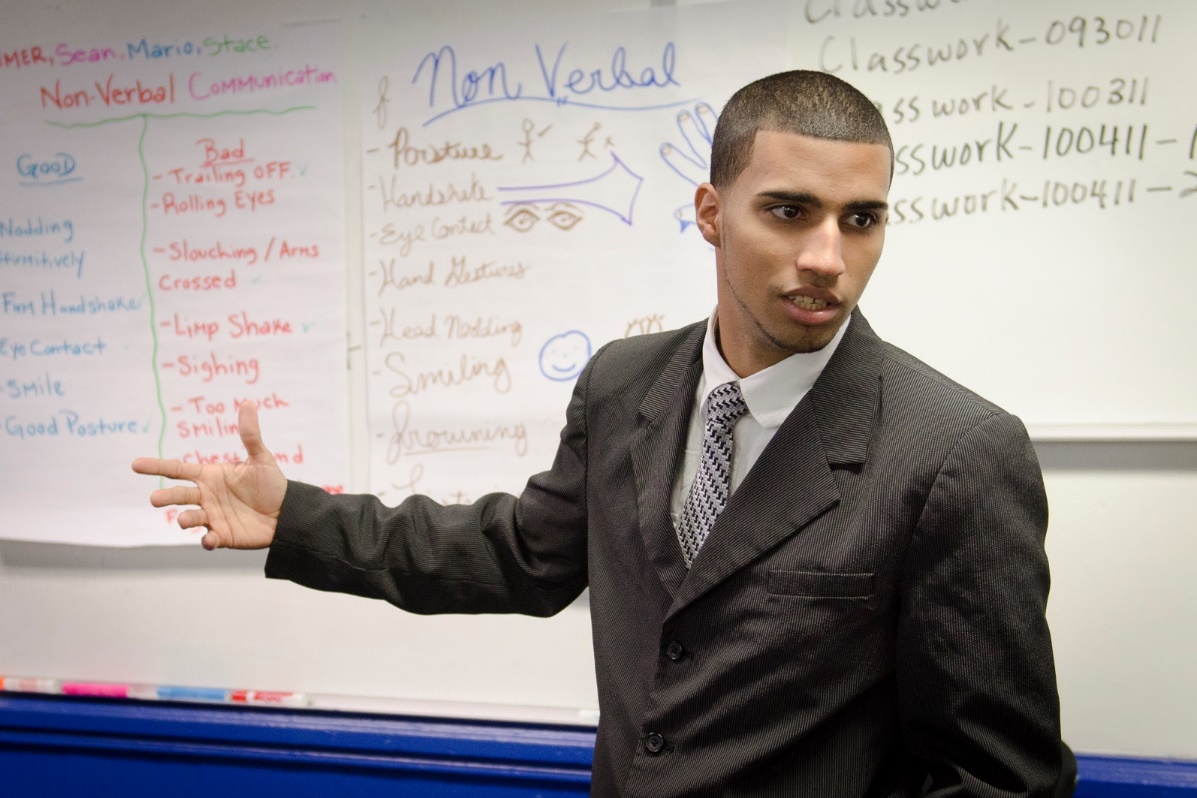 What are the skills and qualities we want children from all backgrounds to have equitable opportunities to learn and develop?
Whole-Child Skills and Qualities
that Help Foster AGENCY
Future Awareness
Goals (for School, Work, and Life)
Purposeful Planning
Optimism
Whole-Child Skills and Qualities
that Help Foster AGENCY
Growth Mindset
Conscientiousness
Persistence and Grit
Executive Function Skills
Whole-Child Skills and Qualities
that Help Foster AGENCY
Identifying Emotions
Managing Emotions
Navigating Social Norms
Whole-Child Skills and Qualities
that Help Foster AGENCY
Oral Communication
Written Communication
Information Search Capabilities
Disadvantaged students, students of color, and especially males of color, can face special challenges having their “whole child” developed effectively. This is true for both the teacher-taught and student-taught curricula.
The Predicament
 Entangled in Cycles of Negative Reinforcement from Day One
INSIDE SCHOOLS
A
Racial, Ethnic, and Social Class Differences in how Children from Different Backgrounds Experience PARENTING and Preparation for School & Learning
From: Ronald F. Ferguson (2016) Aiming Higher Together: Strategizing Better Educational Outcomes for Boys and Young Men of Color.  Washington DC: The Urban Institute. May 2016.
The Predicament
 Entangled in Cycles of Negative Reinforcement from Day One
INSIDE SCHOOLS
Past & Current POWER & RESOURCE INEQUITIES & Concentrated Disadvantage
B
A
Racial, Ethnic, and Social Class Differences in how Children from Different Backgrounds Experience PARENTING and Preparation for School & Learning
From: Ronald F. Ferguson (2016) Aiming Higher Together: Strategizing Better Educational Outcomes for Boys and Young Men of Color.  Washington DC: The Urban Institute. May 2016.
The Predicament
 Entangled in Cycles of Negative Reinforcement from Day One
INSIDE SCHOOLS
Societal STEREOTYPES & Stigmas
C
Past & Current POWER & RESOURCE INEQUITIES & Concentrated Disadvantage
B
A
Racial, Ethnic, and Social Class Differences in how Children from Different Backgrounds Experience PARENTING and Preparation for School & Learning
From: Ronald F. Ferguson (2016) Aiming Higher Together: Strategizing Better Educational Outcomes for Boys and Young Men of Color.  Washington DC: The Urban Institute. May 2016.
The Predicament
 Entangled in Cycles of Negative Reinforcement from Day One
INSIDE SCHOOLS
Societal STEREOTYPES & Stigmas
BIASED IDENTITY SCRIPTS
C
Dispropor-tionalities in DISCIPLINE PRACTICES and PRIVILEGES
SKILL & BEHAVIOR GAPS & Destructive PEER DYNAMICS
C’
Past & Current POWER & RESOURCE INEQUITIES & Concentrated Disadvantage
Inequity in Provision of High Quality TEACHING & LEARNING
B
B’
A
Racial, Ethnic, and Social Class Differences in how Children from Different Backgrounds Experience PARENTING and Preparation for School & Learning
From: Ronald F. Ferguson (2016) Aiming Higher Together: Strategizing Better Educational Outcomes for Boys and Young Men of Color.  Washington DC: The Urban Institute. May 2016.
Tripod Surveys Are Used Across the Country
States: 37

Schools: 9,500

Classrooms: 227,000

Responses: 4,580,300
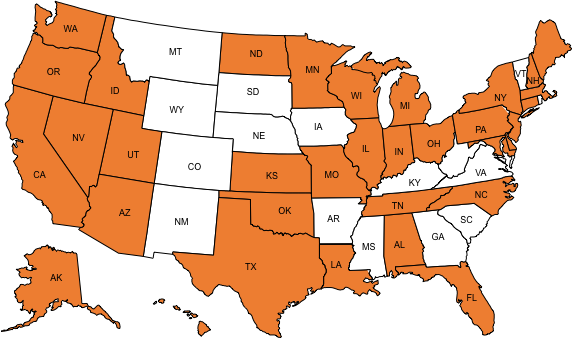 Sample Survey Items – Secondary
Care
Confer
Captivate
Clarify
Consolidate
Challenge
Classroom Management
My teacher wants us to share our thoughts. 
Students speak up and share their ideas about class work.
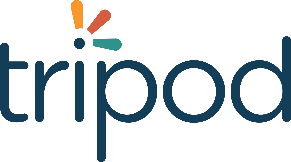 © 2016 Tripod Education Partners
39
Sample Survey Items – Upper Elementary
Care
Confer
Captivate
Clarify
Consolidate
Challenge
Classroom Management
My teacher takes the time to summarize what we learn each day. 
My teacher takes time to help us remember what we learn.
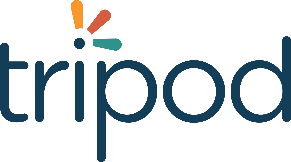 © 2016 Tripod Education Partners
40
Some Facts from Tripod Survey Data
Disparity in access to orderly classrooms may be the greatest form of racial inequity in opportunity to learn.
Higher quality instruction reduces behavior problems in all types of classrooms, no matter what the racial composition is.
Vertical Axis: Percentage
responding “Yes, mostly” or “Yes, always,”
that student behavior in the class slows down learning.
Misbehaviors that may interfere with achievement are not necessarily signs of bad intentions. Kids just want to fit in!They need assistance achieving the peer cultures and school climates that they would most prefer to experience.
Five Strategic Components to Help More Children
 Achieve Person-Environment Fit and School Success
1. PARENTAL PREPARATION
PARENTS know (or learn) how to lay early foundations at home.
2. BIRTH-TO-FIVE CHILD PREPARATION
Children arrive at formal schooling prepared to fit academically.
3. K-12 EDUCATOR PREPARATION
EDUCATORS are willing and able to teach all types of students effectively.
4. K-12 ORGANIZATIONAL PREPARATION
The SCHOOL OFFICIALS nurture & discipline students responsively.
5. COMMUNITY PREPARATION
The COMMUNITY mobilizes resources for in- and out-of-school supports and shares responsibility for caregiving.
Schools & Classrooms that Nurture the Whole Child: Tripod 7Cs Questions
Regarding the Other Curriculum:
Is the norm in the school for students to treat peers with respect, not bully them?
Is there peer support for learning, so that students feel free to strive openly and express high academic ambitions?
Is it untrue that being ready to fight is a perpetual natural state-of-mind at the school?
Do classroom and social environments make students feel welcome to seek help for problems that they can’t solve on their own?
Does it matter? Yes!
Our research shows that if the answers to these questions are mostly yes, our schools will be effective whole-child development institutions.
Does it matter? Yes!
Let’s find the answers and then work to make all of them “Yes.”
Does it matter? Yes!
Let’s fulfill our collective responsibility to harvest the tremendous unharvested potential in our children.